Komunikace s osobami se specifickými potřebami
Phdr. Klára daďová, ph.d.
Katedra ztv a tvl
Uk ftvs
Psychologie handicapu
- závažná změna zdravotního stavu se vždy odrazí v psychice 
- zdravotní postižení působí na vývoj všech jejích složek  (poznávací, rozumové, emocionální, volní atd.)  vliv na osobnost 
- rozdílné působení dle doby vzniku:

VROZENÉ POSTIŹENÍ (= dítě)
 limitace v možnostech vlastní aktivity - změněný vývoj, méně zkušeností a podnětů
 v hlavní roli rodina
 v kolektivu vrstevníků často zakouší své omezení a selhávání
 od raného věku se adaptuje
ZíSKANÉ POSTIŹENÍ (= dospělý) 
 vývoj méně zasažen 
 duševní trauma - velké nároky na adaptaci, vyrovnání se s handicapem
Fáze psychické krize člověka těžce nemocného či postiženého (nebo rodičů dítěte se ZP)
výkřik (panika), šok
 citová reakce (zděšení, zmatek, vyhrocení obav, totální selhání)
 popření
 citový útlum, snaha vědomí potlačit krizi, „zlý sen“
 intruze
 vtíravé nutkání myslet na kritickou událost, tíha situace
 vyrovnávání
 období hledání jiné cesty, zvažování možností, pokusy o adaptaci, změna hierarchie hodnot
 smíření
 cíl - jedinec je schopen myslet na kritickou událost aniž by ho to příliš deprimovalo a nemyslet na ní, když na ni myslet nechce
(Křivohlavý, Kűbler-Rossová, a další)
Porovnání psychické situace zdravého a nemocného člověka
aktivita
nezávislost
životní rytmus si určuje sám
věnuje se známým činnostem - sebedůvěra
široký rozsah zájmů
rozumí svému fyzickému i psychickému stavu, ovládá ho
převažují kladné emoce- radost, jistota, naděje
žije v široké časové dimenzi: minulost až budoucnost
pasivita
závislost na druhých
rytmus určují jiní
nové činnosti činí obtíže, to devalvuje sebedůvěru
zužuje se rozsah zájmů
nerozumí svému stavu, ztrácí nad ním vládu
negativní emoce: strach, bolest, nejistota, obavy
žije intenzivně přítomností, budoucnost nejistá.
(J. Křivohlavý: Psychologická RHB zdravotně postižených. Jak zlepšovat psychický stav nemocných. Příručka pro zdravotnické pracovníky. Praha, Avicenum 1985)
Rodina a dítě s postižením
stanovení diagnózy = krize rodičovské identity, stigma
Kdy informováni? Nejistota = zátěž
reakce a výchovné postoje rodičů modifikují rozvoj dítěte
Patologické vzorce chování (příklady):
Hyperprotektivita – nadměrné soustředění na dítě, přílišná péče, ochrana, stimulace
Odmítání dítěte  - většinou ze strany jednoho z rodičů
Přetrvávající vztek na druhého rodiče (viník?)
Únik do fantazie, únik k alkoholu atd.
Rezignace (deprese, apatie, nezájem o dítě) - může být dočasná, ale i dlouhodobá a může vést i k rozpadu rodiny
Sociologie handicapu a APA
Handicap = sociální rovina zdravotního postižení
 Zkoumáme-li sport a zdravotní postižení, náš přístup je vždy ovlivněn tím, kde se nacházíme …

JÁ (vnitřní pohled-zkušenost)  nebo  NĚKDO JINÝ (vnější)

 Také se liší přístup různých profesionálů...
Je postižení problém?   A jaký ??

Z pohledu sociologů postižení, rasismus a feminismus bojují za stejnou věc ... minorita
Některé přístupy v sociologii postižení
MODEL MEDICÍNSKÝ, INDIVIDUÁLNÍ
zaměřen na tělo, ztrátu či deficit = redukuje problém na pouze biologickou abnormalitu, kterou se snaží řešit jako technický problém za pomoci rehabilitace 
zaměřen na závislost, litování a utrpení…
předsudky: viditelně poškozené tělo znamená i snížený intelekt 
zaměření na péči a charitu
postižení lidé by měli být vděční příjemci pomoci
MODEL SOCIÁLNÍ
říká, že postižení je jen o příležitostech…
postižení je nazíráno jako sociální útlak, politická konstrukce k označení lidí
spojený s historickými, kulturními kontexty a hierarchiemi
společnost dělá člověka postiženým = dává postižení význam
hlavní témata: rovnoprávnost, nezávislost a individuální odlišnosti a možnost výběru
Stella Young: https://www.youtube.com/watch?v=8K9Gg164Bsw
Nick Vujicic: https://www.youtube.com/watch?v=zOzsjEmjjHs 
https://www.youtube.com/watch?v=Q6HnFuzSJdQ
Důvody k provozování sportu 
u lidí s těžkým tělesným postižením
setkávání s přáteli, parta					 		86 %
 radost ze sportu, uspokojení, zábava					58 %
 soutěživost, zlepšení kondice, větší síla			 		26 %
 zlepšení psychiky, vyrovnání se, odreagování se, sebedůvěry 							 								13 %
 prosazení se, ctižádost, ocenění 			 			12 %
 zdraví							  		8 %
 součást životního stylu					  		8 %
 využití volného času					  			6 %
(Šnajdr a Potměšil, 1996)
Co například přináší lidem s tělesným postižením lyžování na monoski
seberealizace						 73 %
 seznámení se s novými lidmi				 63 %
 integrace			 				 57 %
 poznání nového prostředí					 40 %
 adrenalinové uspokojení 			 	 	 27 %
 radost z pohybu						 23 %
 využití volného času					 20 %
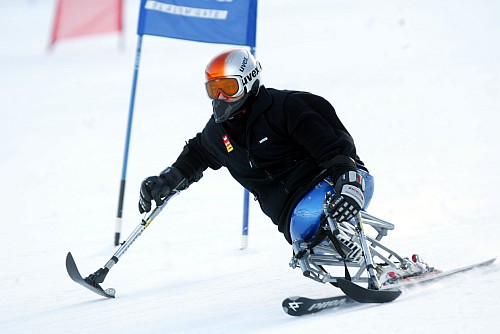 (Bejdáková, 2005)
Co mi sport přináší? Proč jsem začala sportovat?
„ Sport je nedílnou součástí mého života, věnovala jsem se mu jako zdravá, kdy jsem od 6 let až do úrazu ve 22 letech hrála házenou. Sport nebo jakákoli PA mi zlepšuje fyzickou kondici, kterou potřebuji každý den, neboť se musím několikrát přesunout z pohovky na vozík a obráceně, anebo přesuny do auta a samotná jízda na vozíku. Dále mě naplňuje psychicky, naprostý pocit uspokojení se dostavuje ve chvíli, kdy se sice cítím na pokraji svých sil. Ale z dobře odvedené sportovní aktivity, z kvalitního sportovního výkonu mám opravdovou radost, vnitřně dobrý pocit.“
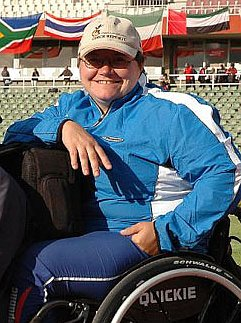 http://img.radio.cz/pictures/c/sport/fesslova_jana.jpg
(Fesslová, 2008)
„Sportuji již dva roky, dělám atletiku, sledge hokej, a lyžuji. Velkým vzorem jsou mi ostatní lidé s postižením, zejména chlapci od nás z oddílu sledge hokeje. Když jsem s nimi na ledě, jdu do toho naplno, jako do každého sportu. Mám spoustu zážitků a baví mě vyhrávat.“ (Vojta, 13 let, DMO)

   „Je postižený. Kvůli obrně, kterou prodělal v dětství, je dokázaný na invalidní vozík, neovládá ruce a nohy, špatně mluví. Všichni na něj mluvili jako na dítě, i když už byl v pubertě, mnozí jím pohrdali, někteří jej litovali. Byl odkázán na pomoc rodičů a čas trávil u televize. Pak se objevila boccia. Je to sport, něco jako petanque. Docela mu to šlo. Jel na mistrovství do Španělska a za rok i do New Yorku. A najednou byl ten mrzák, co se mu všichni smáli, nejzcestovalejším člověkem z celé vesnice“.  			             (Rudolfová: Osudu navzdory, 2000)